Design your own garden
Draw your garden and then label the plants,bushes and trees. Will you have a pond?
You can have a seating area and a pool!
Will you grow vegetables?
What would you like to grow?
Are these herbs or fruit trees? What would you plant?
This is a herb garden. Would you add a grassy place, or a fruit tree?
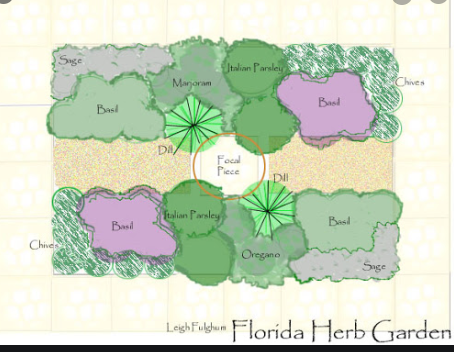 Would you have a swimming pool?
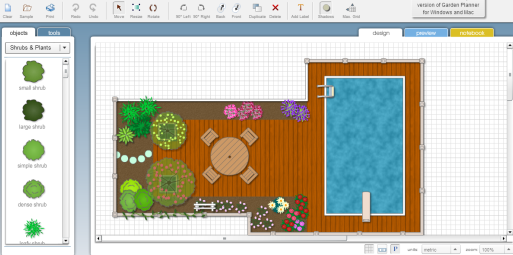 You can plant lots of colourful flowers. Can you name and label them?
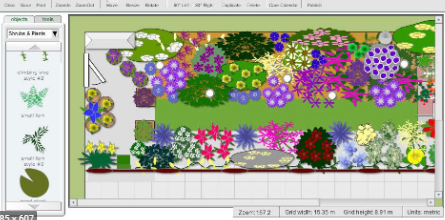 Look at the heart-shaped flower beds.
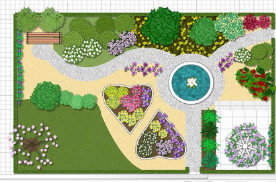 Find out the names of some plants you like. Are they pretty?Do they smell good? Are they tasty?
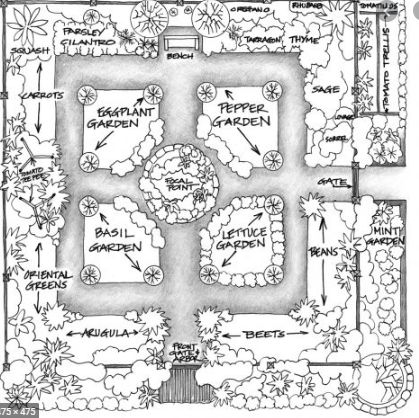 It could be on a rooftop.You decide!
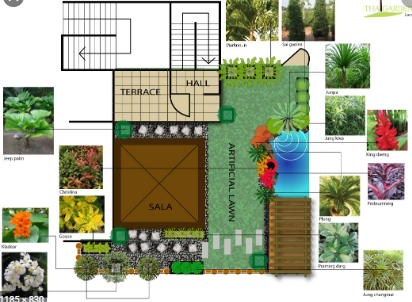 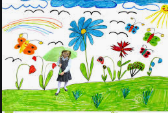 Have fun!
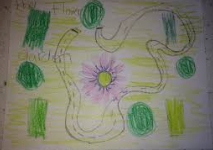 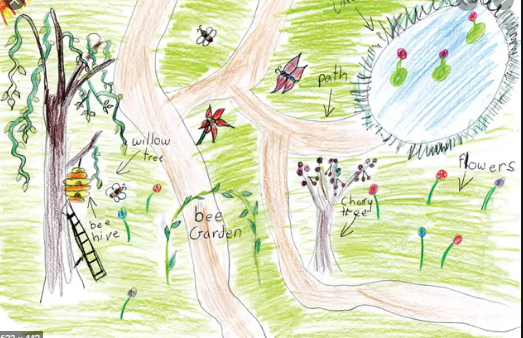